KOGUKONNA TOeL TAGASI KOOLI
Krista HabakukkMTÜ IDEEPADA
krista@Narnia.ee 
TEL +372 555 33 990
küsimused
Mis moodi leida üles inimene, kes kuulub sihtrühma
Millised on kogukonna võimalused toetada õppijat
Kelle ülesanne see tegelikult on
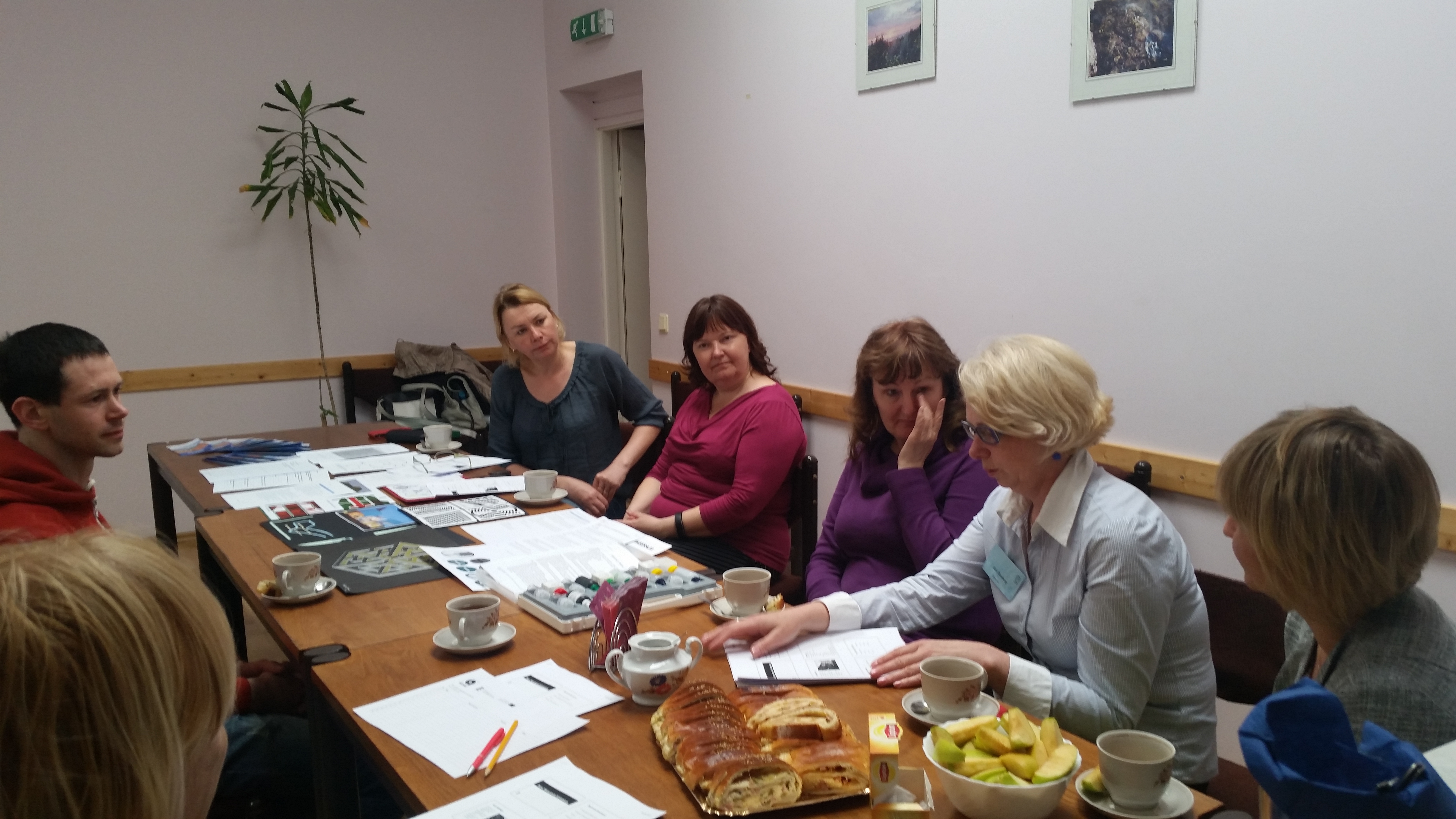 Tegevused
Pilootpiirkonnad
Pärnumaa- Häädemeeste, Tahkuranna, Surju, Saarde 
Viljandimaa- Mõisaküla linn
Raplamaa- Märjamaa vald


Kellega koos toimetasime
- MTÜ Ideepada, MTÜ Pärnumaa Kodukant, Pärnu, Viljandi ja Rapla täiskasvanute gümnaasiumid, Viljandimaa Arenduskeskus, Märjamaa Külavanemate koda, kohalikud omavalitused, kogukondade eestvedajad jt.
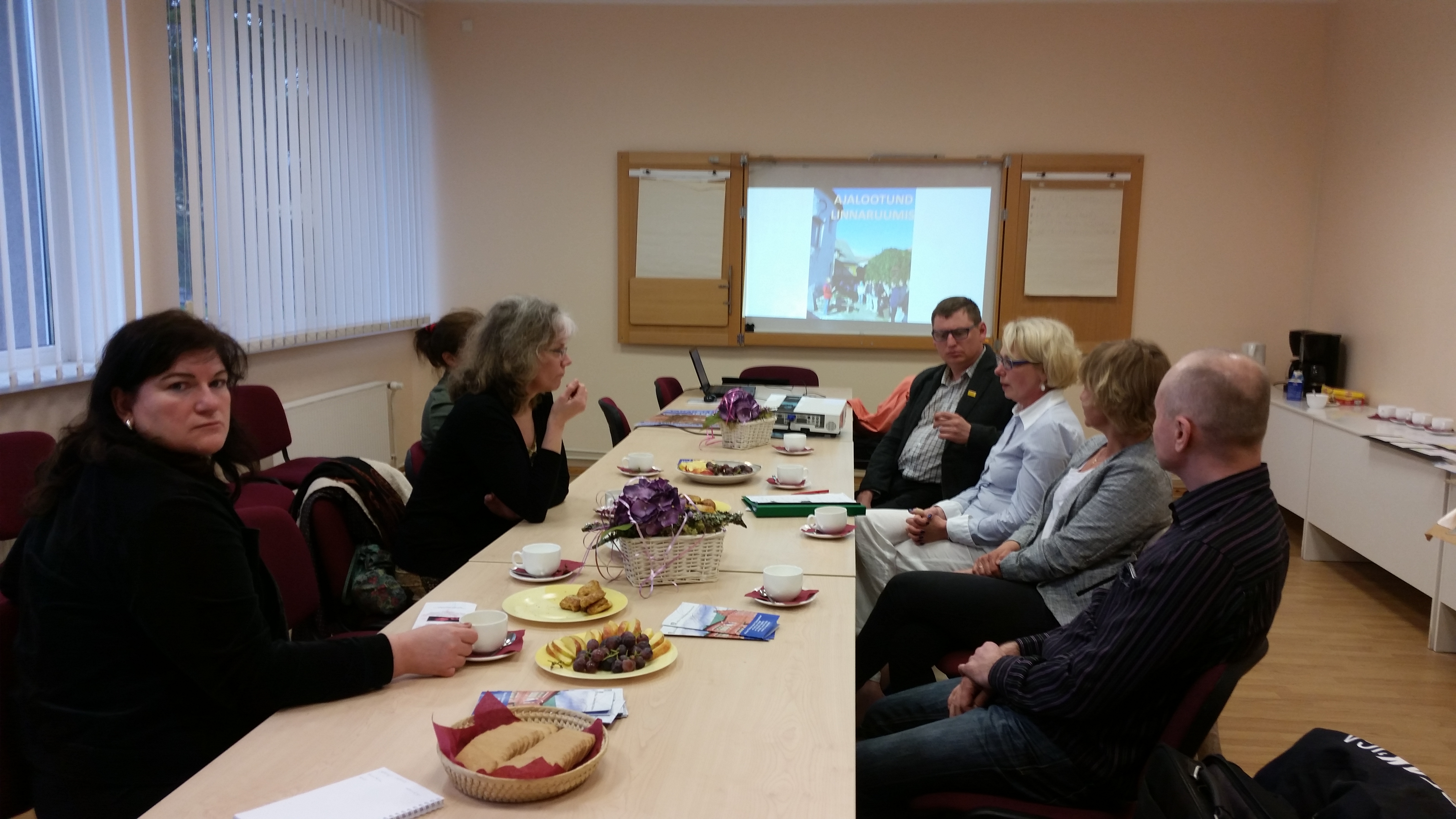 Valitud tegevused
Infopäevad
Vallalehtedes artiklidhttp://tahkuranna.kovtp.ee/documents/109426/5899797/2015_juuni_oma_leht.pdf/0118a49c-bf49-4380-9a84-39f729bcbff0?version=1.0 
ÕPILASTÖÖDE Näitus lambafestil
Täiskasvanute gümnaasiumi külastusED
Seminar tööandjatele EV Nädalal (Pärnu)
“ Õppiv küla” (pärnu)
Skyp tunnid (mõisaküla)
Koole Tutvustavad trükised
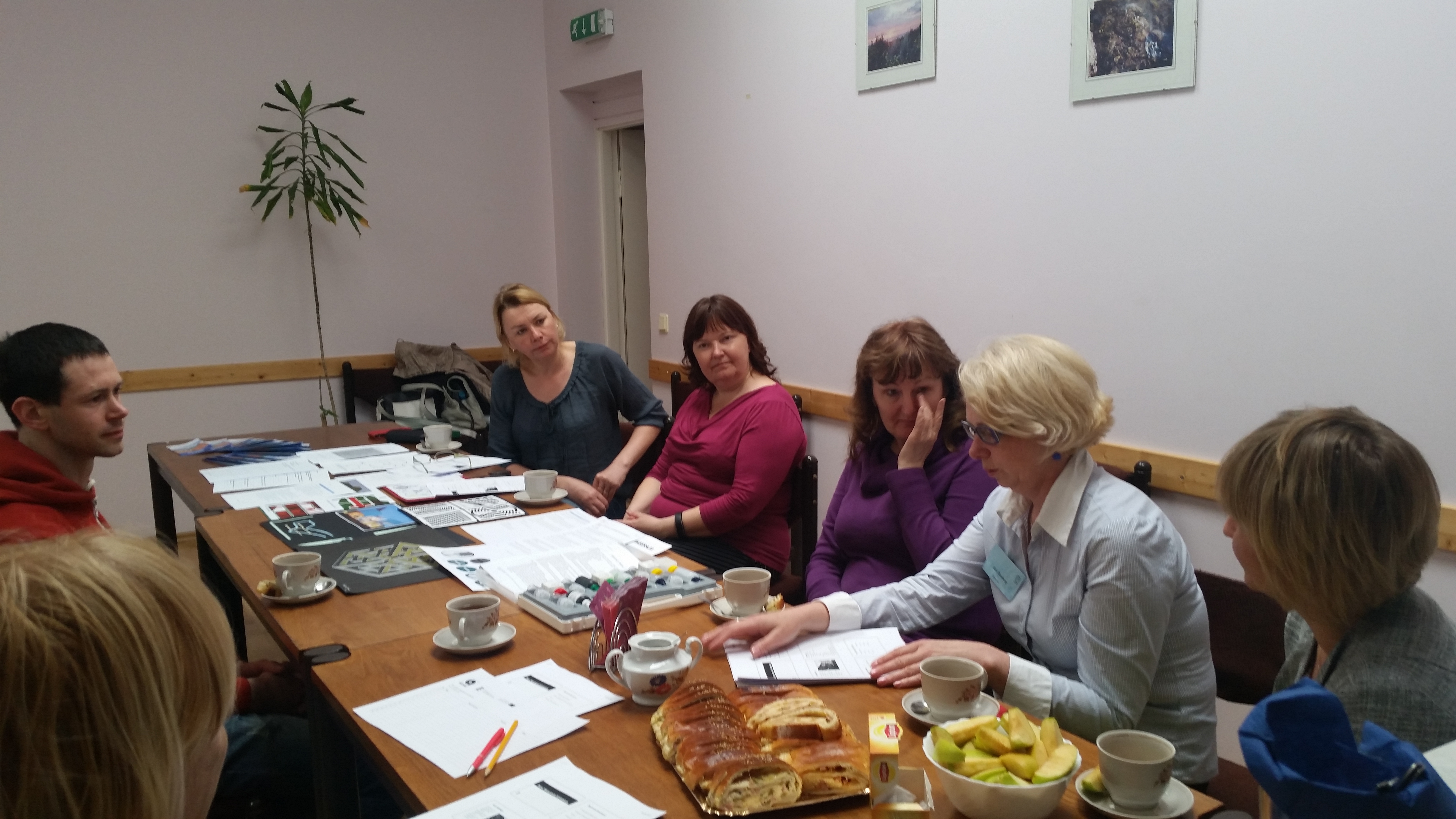 kokkuvõte
Haridustöötajatel on sisemine eeldus ja võtame asju nii ,et inimene soovib  õppida,  Kuid kuidas me teame, et ta ikkagi seda soovib? 
Vajalik on erinevatel tasanditele tegutsevate osapoolte süsteemne koostöö ja see  ei saa toetuda vaid vabatahtlikule panusele. 
Vilistlased, kohalikud lood kohalikus meedias loovad usaldust ja kujundavad mainet
Valgustatud monarhid 
Kui on kogukonnas olemas  konkreetne sädeimine, kes loob inimetsega  isikliku kontakti siis jõuab teema sihtrühmani. 
Igal juhul  vajalik toetada kohapeal tehtavaid tegevusi  
Külade kooskäimise kohad avatud õppijale, et teha väljaspool kodu oma kodutöid
ENDISELT ON Vajalik on Transpordi toetus õppijale
Kui kogukonnas on haridus väärtus, siis on võimalik muutusi luua!
tulemused
Kooliteed alustas piloodi tulemusena 1.septembril 14 inimest

Aitäh
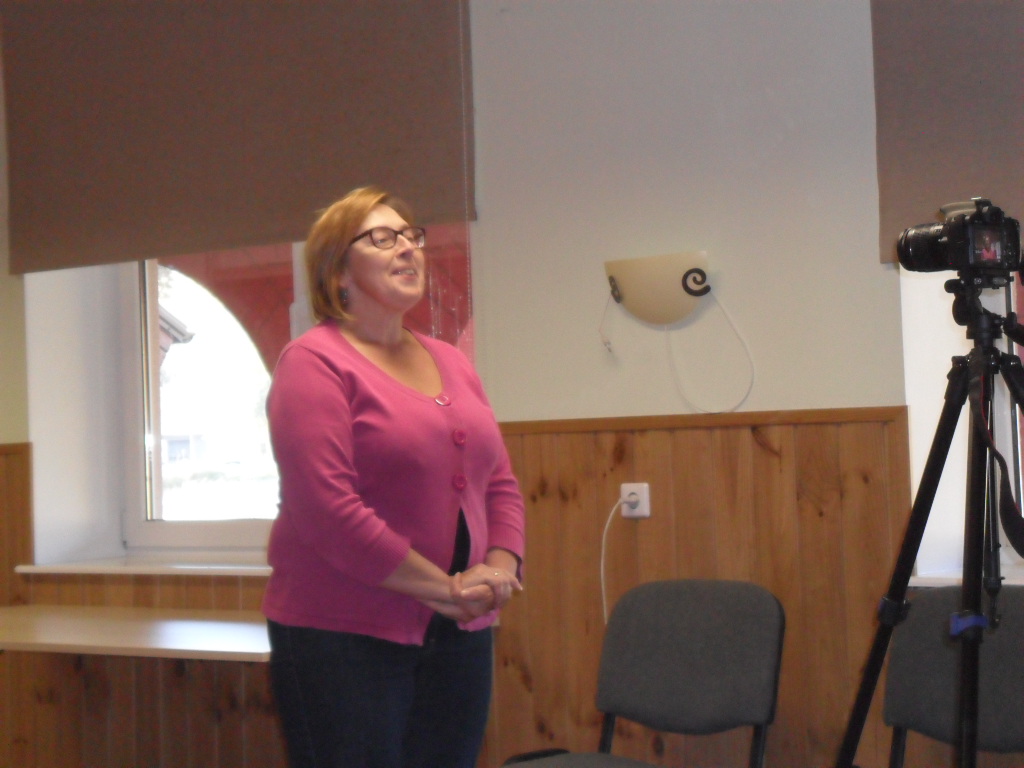 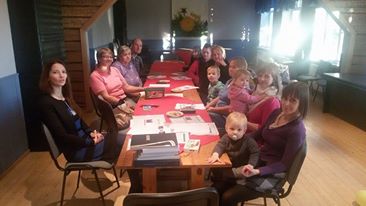